Figure 1 Figure showing minimum companion mass and binary period for all known binary pulsars with spin period below ...
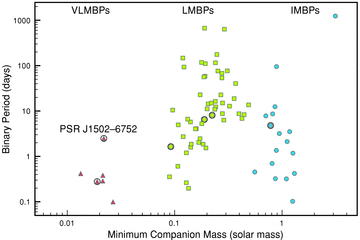 Mon Not R Astron Soc, Volume 419, Issue 2, January 2012, Pages 1752–1765, https://doi.org/10.1111/j.1365-2966.2011.19842.x
The content of this slide may be subject to copyright: please see the slide notes for details.
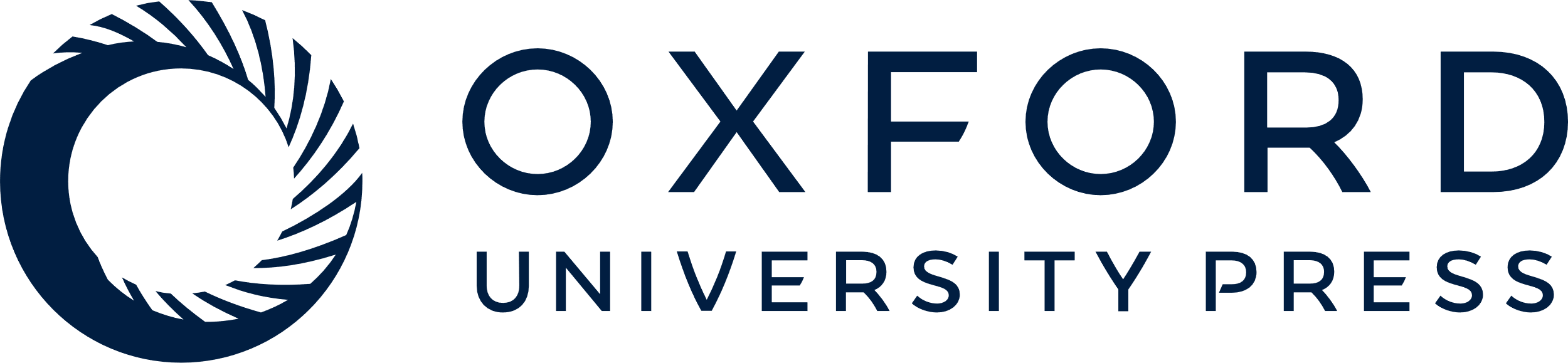 [Speaker Notes: Figure 1 Figure showing minimum companion mass and binary period for all known binary pulsars with spin period below 100 ms. Pulsars with discoveries presented in this paper are circled. We have split the binary MSP population into three categories as shown; the different symbols mark VLMBP (triangle), LMBP (square) and IMBPs (circle) as described in the text.


Unless provided in the caption above, the following copyright applies to the content of this slide: © 2011 The Authors Monthly Notices of the Royal Astronomical Society © 2011 RAS]
Figure 2 Figure showing spin period and minimum companion mass for all known binary pulsars with spin period below ...
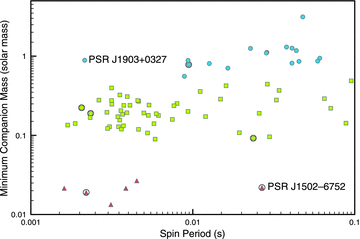 Mon Not R Astron Soc, Volume 419, Issue 2, January 2012, Pages 1752–1765, https://doi.org/10.1111/j.1365-2966.2011.19842.x
The content of this slide may be subject to copyright: please see the slide notes for details.
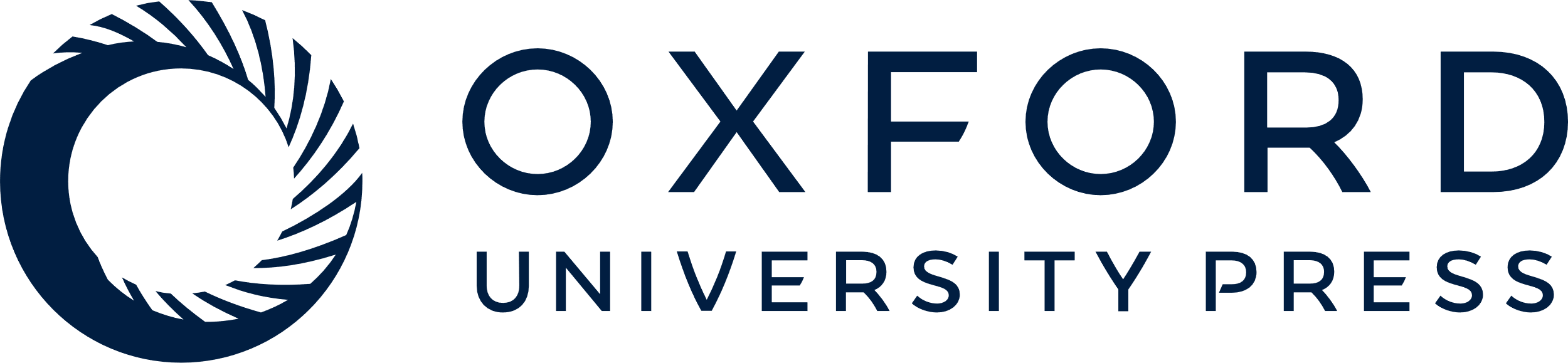 [Speaker Notes: Figure 2 Figure showing spin period and minimum companion mass for all known binary pulsars with spin period below 100 ms. Pulsars with discoveries presented in this paper are circled. The different symbols mark VLMBP (triangle), LMBP (square) and IMBPs (circle) as described in the text.


Unless provided in the caption above, the following copyright applies to the content of this slide: © 2011 The Authors Monthly Notices of the Royal Astronomical Society © 2011 RAS]
Figure 3 Result of folding the LAT gamma-ray photons with the radio ephemeris of PSR J1446−4701 (histogram), overlaid ...
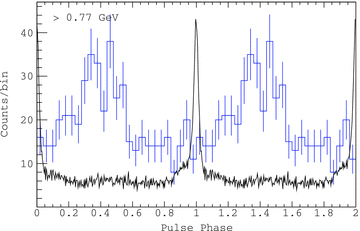 Mon Not R Astron Soc, Volume 419, Issue 2, January 2012, Pages 1752–1765, https://doi.org/10.1111/j.1365-2966.2011.19842.x
The content of this slide may be subject to copyright: please see the slide notes for details.
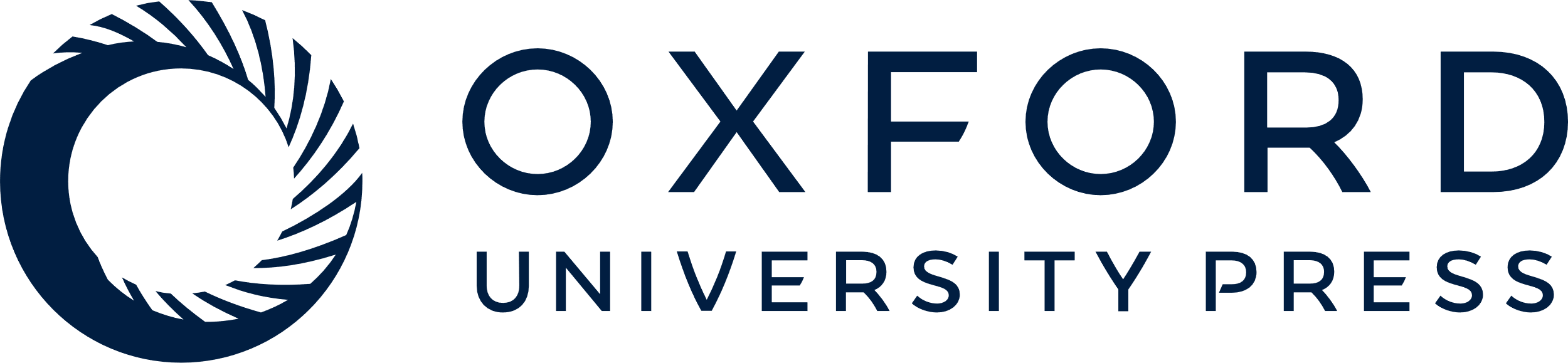 [Speaker Notes: Figure 3 Result of folding the LAT gamma-ray photons with the radio ephemeris of PSR J1446−4701 (histogram), overlaid with the 1369-MHz radio profile (curve). The profiles are aligned assuming a DM of 55.83 cm−3 pc, and an arbitrary scaling for the radio flux density.


Unless provided in the caption above, the following copyright applies to the content of this slide: © 2011 The Authors Monthly Notices of the Royal Astronomical Society © 2011 RAS]
Figure 4 Result of folding the LAT gamma-ray photons with the radio ephemeris of PSR J1125−5825 (histogram), overlaid ...
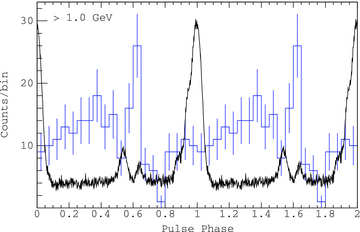 Mon Not R Astron Soc, Volume 419, Issue 2, January 2012, Pages 1752–1765, https://doi.org/10.1111/j.1365-2966.2011.19842.x
The content of this slide may be subject to copyright: please see the slide notes for details.
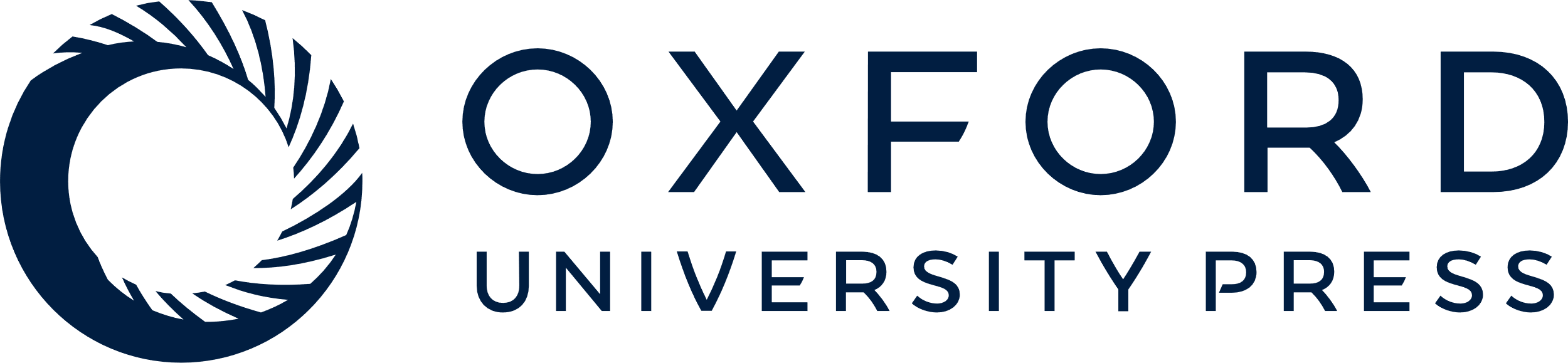 [Speaker Notes: Figure 4 Result of folding the LAT gamma-ray photons with the radio ephemeris of PSR J1125−5825 (histogram), overlaid with the 1369-MHz radio profile (curve). The profiles are aligned assuming a DM of 124.79 cm−3 pc, and an arbitrary scaling for the radio flux density.


Unless provided in the caption above, the following copyright applies to the content of this slide: © 2011 The Authors Monthly Notices of the Royal Astronomical Society © 2011 RAS]
Figure 5 Polarization profiles of PSR J1017−7156 at (a) 732, (b) 1369 and (c) 3100 MHz, showing phases within ±40° of ...
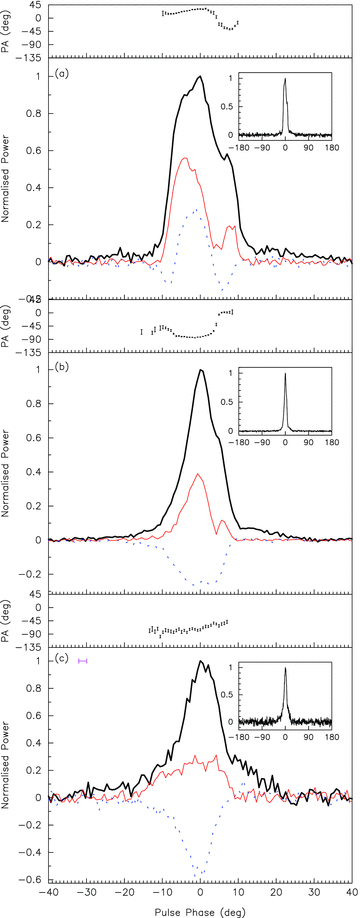 Mon Not R Astron Soc, Volume 419, Issue 2, January 2012, Pages 1752–1765, https://doi.org/10.1111/j.1365-2966.2011.19842.x
The content of this slide may be subject to copyright: please see the slide notes for details.
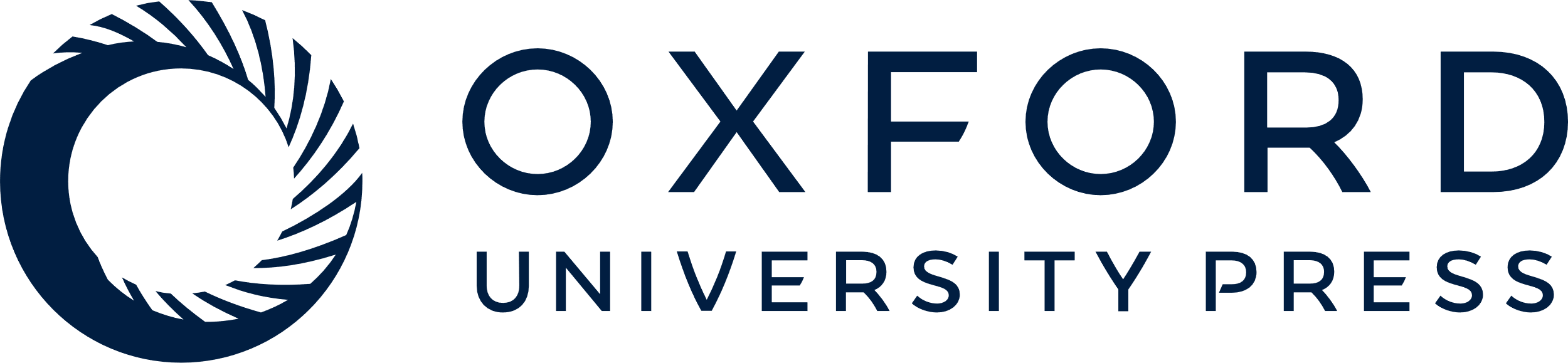 [Speaker Notes: Figure 5 Polarization profiles of PSR J1017−7156 at (a) 732, (b) 1369 and (c) 3100 MHz, showing phases within ±40° of the pulse peak. The solid black line shows total intensity, the thinner solid line shows linear polarization and the dotted line shows circular polarization. The inset figures show the profile over the full 360° of pulse phase. The data at 732 and 1369 MHz have been coherently dedispersed and so do not exhibit any DM smearing.


Unless provided in the caption above, the following copyright applies to the content of this slide: © 2011 The Authors Monthly Notices of the Royal Astronomical Society © 2011 RAS]
Figure 6 Polarization profiles of PSR J1125−5825 at (a) 732, (b) 1369 and (c) 3100 MHz.
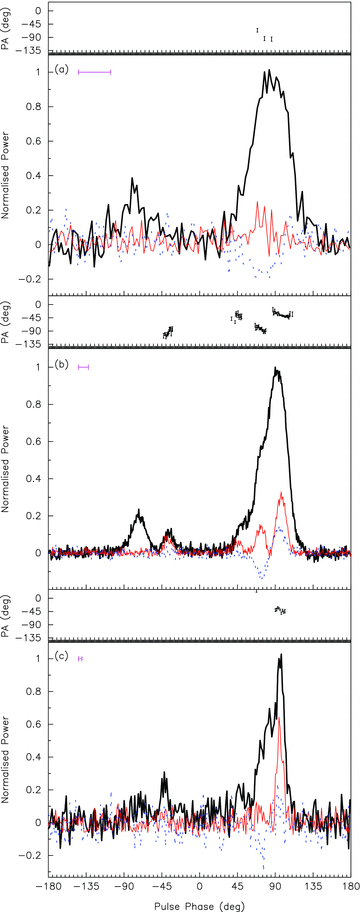 Mon Not R Astron Soc, Volume 419, Issue 2, January 2012, Pages 1752–1765, https://doi.org/10.1111/j.1365-2966.2011.19842.x
The content of this slide may be subject to copyright: please see the slide notes for details.
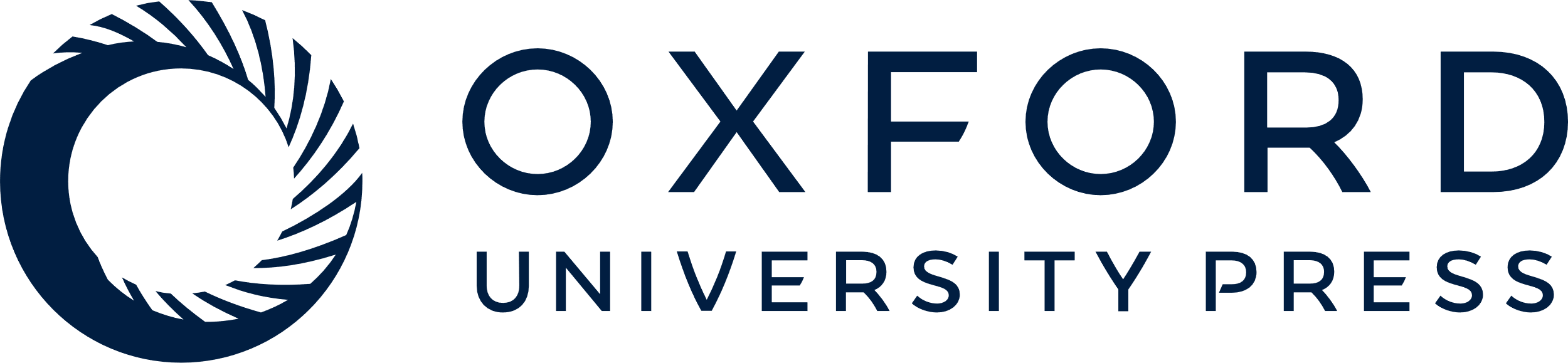 [Speaker Notes: Figure 6 Polarization profiles of PSR J1125−5825 at (a) 732, (b) 1369 and (c) 3100 MHz.


Unless provided in the caption above, the following copyright applies to the content of this slide: © 2011 The Authors Monthly Notices of the Royal Astronomical Society © 2011 RAS]
Figure 7 Polarization profile of PSR J1337−6423 at 1369 MHz.
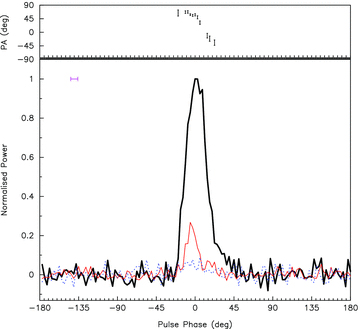 Mon Not R Astron Soc, Volume 419, Issue 2, January 2012, Pages 1752–1765, https://doi.org/10.1111/j.1365-2966.2011.19842.x
The content of this slide may be subject to copyright: please see the slide notes for details.
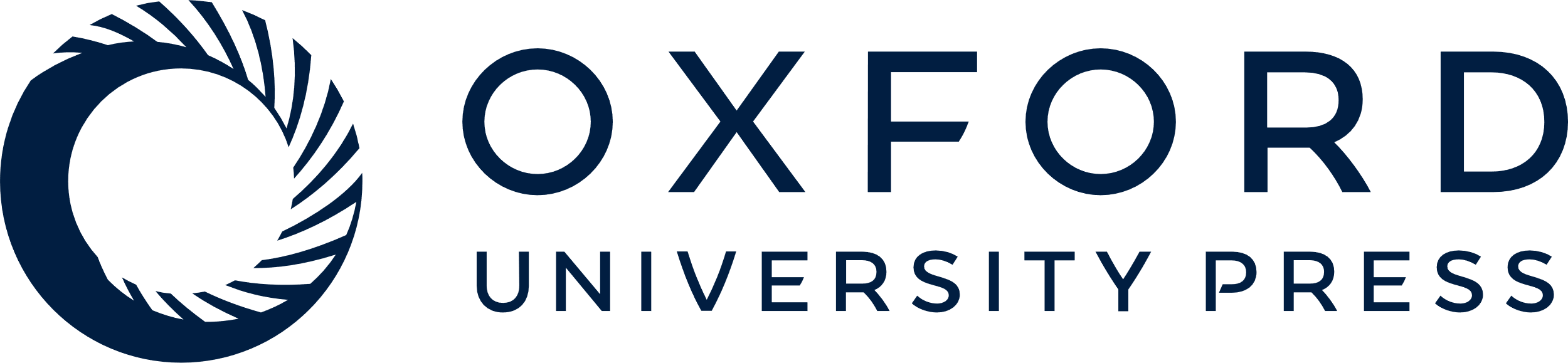 [Speaker Notes: Figure 7 Polarization profile of PSR J1337−6423 at 1369 MHz.


Unless provided in the caption above, the following copyright applies to the content of this slide: © 2011 The Authors Monthly Notices of the Royal Astronomical Society © 2011 RAS]
Figure 8 Polarization profile of PSR J1446−4701 at 1369 MHz.
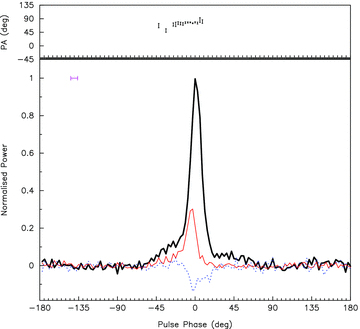 Mon Not R Astron Soc, Volume 419, Issue 2, January 2012, Pages 1752–1765, https://doi.org/10.1111/j.1365-2966.2011.19842.x
The content of this slide may be subject to copyright: please see the slide notes for details.
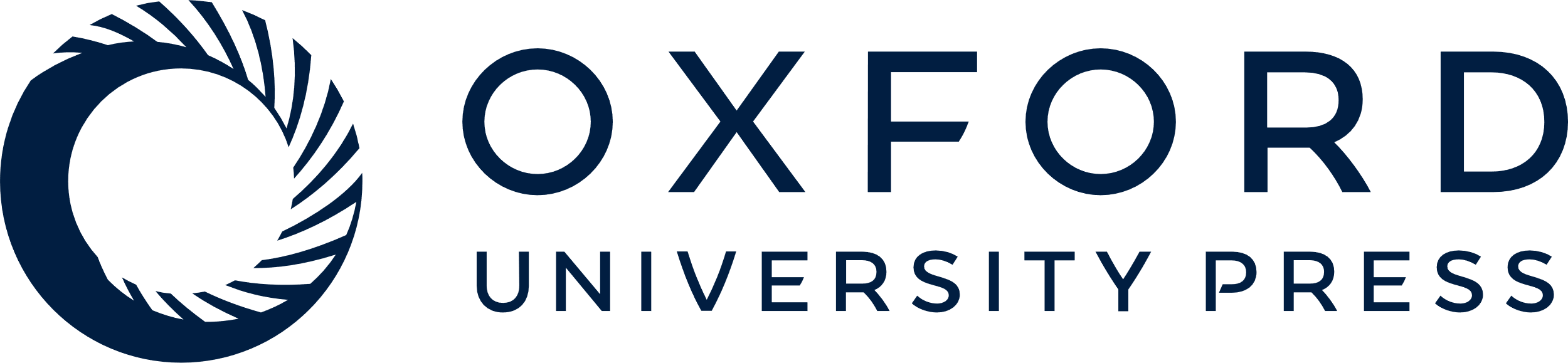 [Speaker Notes: Figure 8 Polarization profile of PSR J1446−4701 at 1369 MHz.


Unless provided in the caption above, the following copyright applies to the content of this slide: © 2011 The Authors Monthly Notices of the Royal Astronomical Society © 2011 RAS]
Figure 9 Polarization profile of PSR J1502−6752 at 1369 MHz.
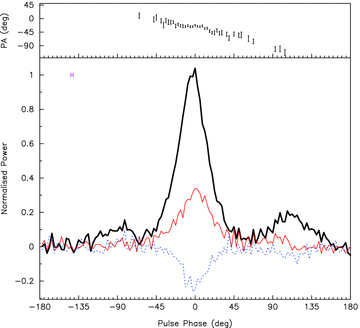 Mon Not R Astron Soc, Volume 419, Issue 2, January 2012, Pages 1752–1765, https://doi.org/10.1111/j.1365-2966.2011.19842.x
The content of this slide may be subject to copyright: please see the slide notes for details.
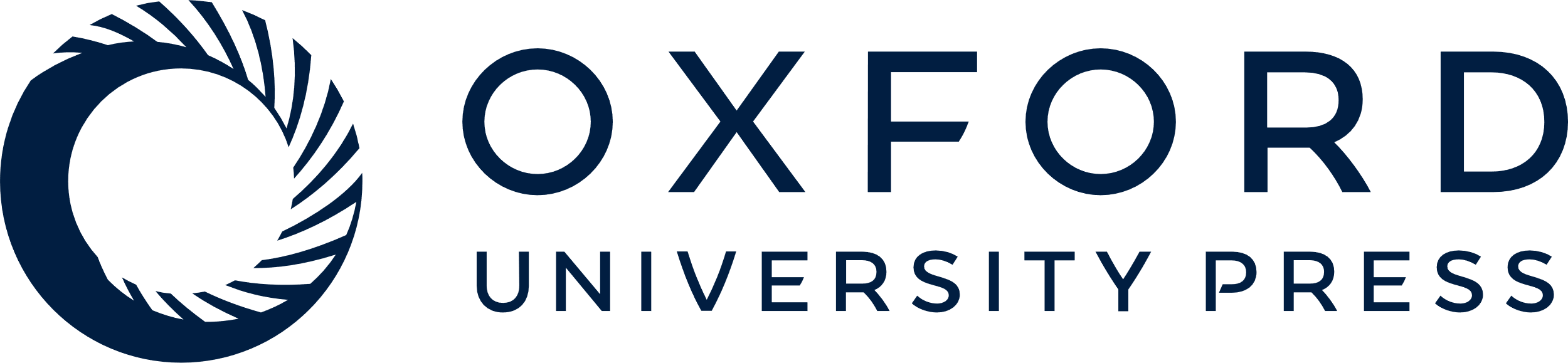 [Speaker Notes: Figure 9 Polarization profile of PSR J1502−6752 at 1369 MHz.


Unless provided in the caption above, the following copyright applies to the content of this slide: © 2011 The Authors Monthly Notices of the Royal Astronomical Society © 2011 RAS]
Figure 10 Polarization profile of PSR J1543−5149 at 1369 MHz.
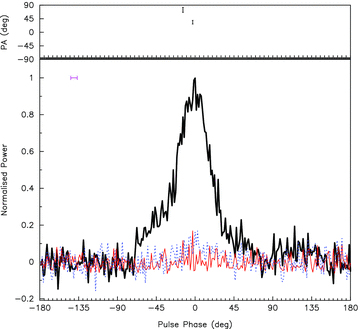 Mon Not R Astron Soc, Volume 419, Issue 2, January 2012, Pages 1752–1765, https://doi.org/10.1111/j.1365-2966.2011.19842.x
The content of this slide may be subject to copyright: please see the slide notes for details.
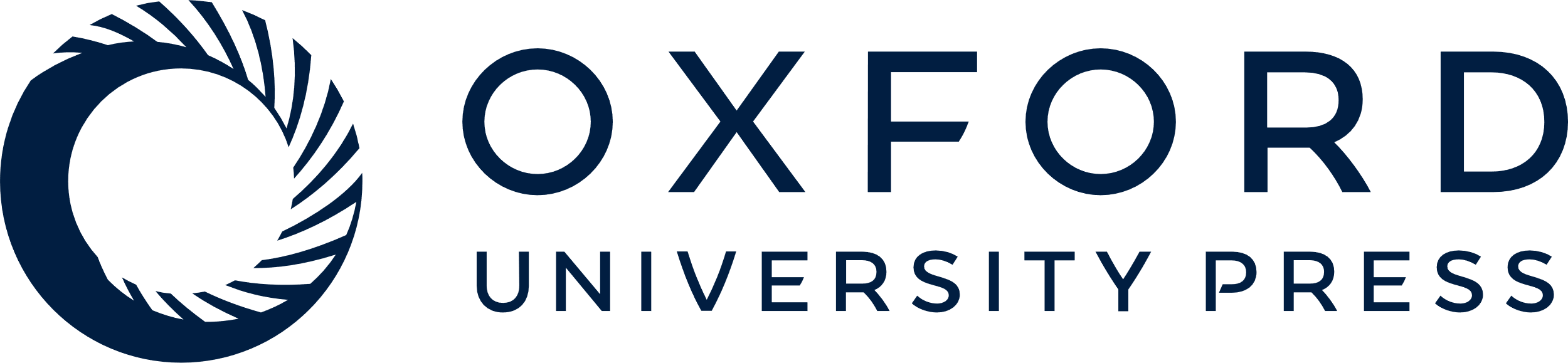 [Speaker Notes: Figure 10 Polarization profile of PSR J1543−5149 at 1369 MHz.


Unless provided in the caption above, the following copyright applies to the content of this slide: © 2011 The Authors Monthly Notices of the Royal Astronomical Society © 2011 RAS]
Figure 11 Polarization profile of PSR J1622−6617 at 1369 MHz.
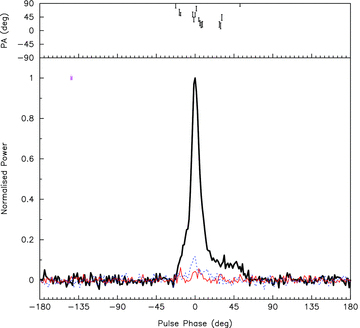 Mon Not R Astron Soc, Volume 419, Issue 2, January 2012, Pages 1752–1765, https://doi.org/10.1111/j.1365-2966.2011.19842.x
The content of this slide may be subject to copyright: please see the slide notes for details.
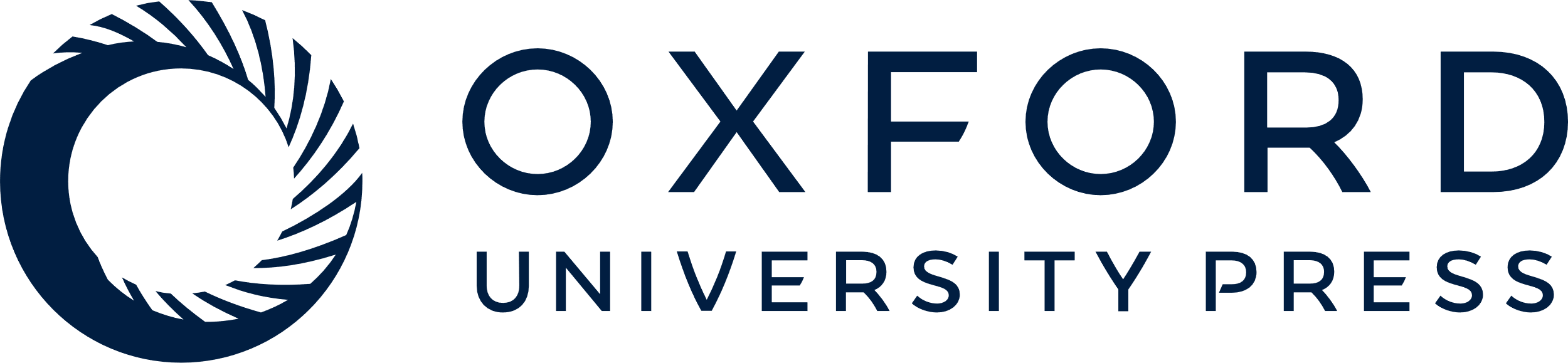 [Speaker Notes: Figure 11 Polarization profile of PSR J1622−6617 at 1369 MHz.


Unless provided in the caption above, the following copyright applies to the content of this slide: © 2011 The Authors Monthly Notices of the Royal Astronomical Society © 2011 RAS]
Figure 12 Polarization profiles of PSR J1708−3506 at (a) 732, (b) 1369 and (c) 3100 MHz.
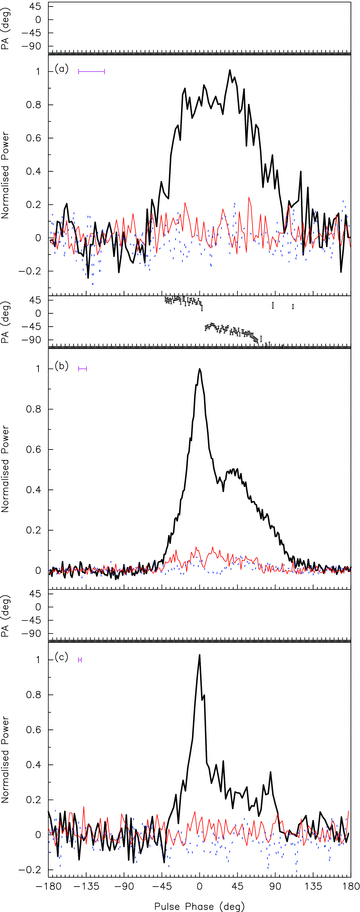 Mon Not R Astron Soc, Volume 419, Issue 2, January 2012, Pages 1752–1765, https://doi.org/10.1111/j.1365-2966.2011.19842.x
The content of this slide may be subject to copyright: please see the slide notes for details.
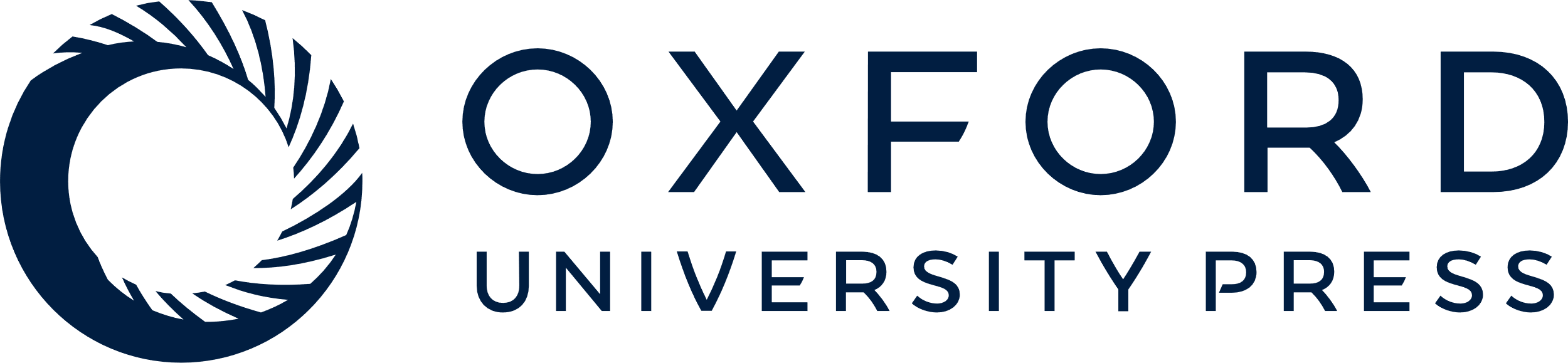 [Speaker Notes: Figure 12 Polarization profiles of PSR J1708−3506 at (a) 732, (b) 1369 and (c) 3100 MHz.


Unless provided in the caption above, the following copyright applies to the content of this slide: © 2011 The Authors Monthly Notices of the Royal Astronomical Society © 2011 RAS]
Figure 13 Polarization profile of PSR J1719−1438 at 1369 MHz.
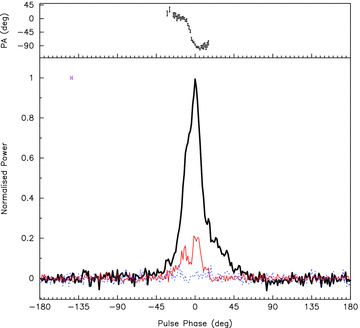 Mon Not R Astron Soc, Volume 419, Issue 2, January 2012, Pages 1752–1765, https://doi.org/10.1111/j.1365-2966.2011.19842.x
The content of this slide may be subject to copyright: please see the slide notes for details.
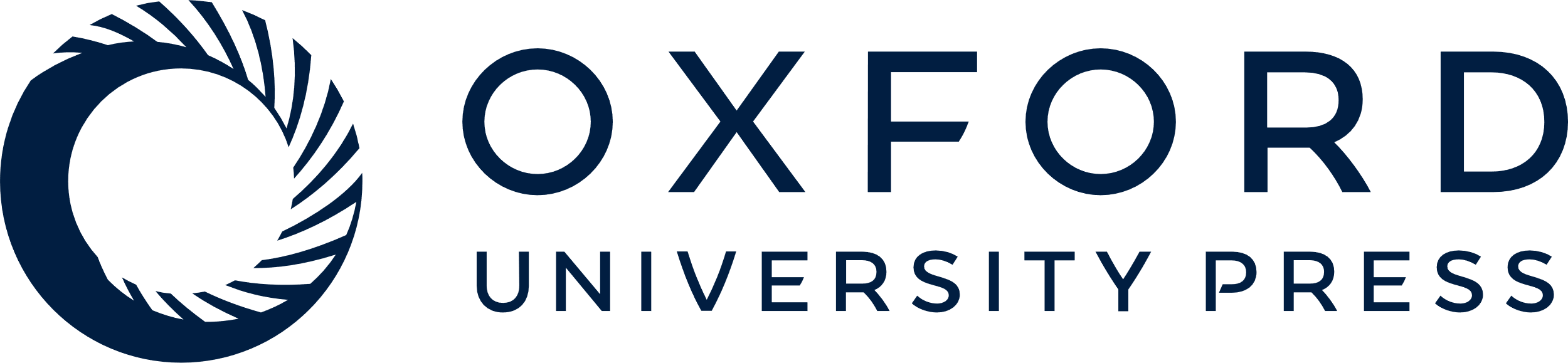 [Speaker Notes: Figure 13 Polarization profile of PSR J1719−1438 at 1369 MHz.


Unless provided in the caption above, the following copyright applies to the content of this slide: © 2011 The Authors Monthly Notices of the Royal Astronomical Society © 2011 RAS]
Figure 14 Polarization profile of PSR J1731−1845 at 1369 MHz.
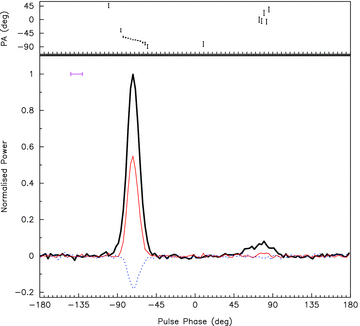 Mon Not R Astron Soc, Volume 419, Issue 2, January 2012, Pages 1752–1765, https://doi.org/10.1111/j.1365-2966.2011.19842.x
The content of this slide may be subject to copyright: please see the slide notes for details.
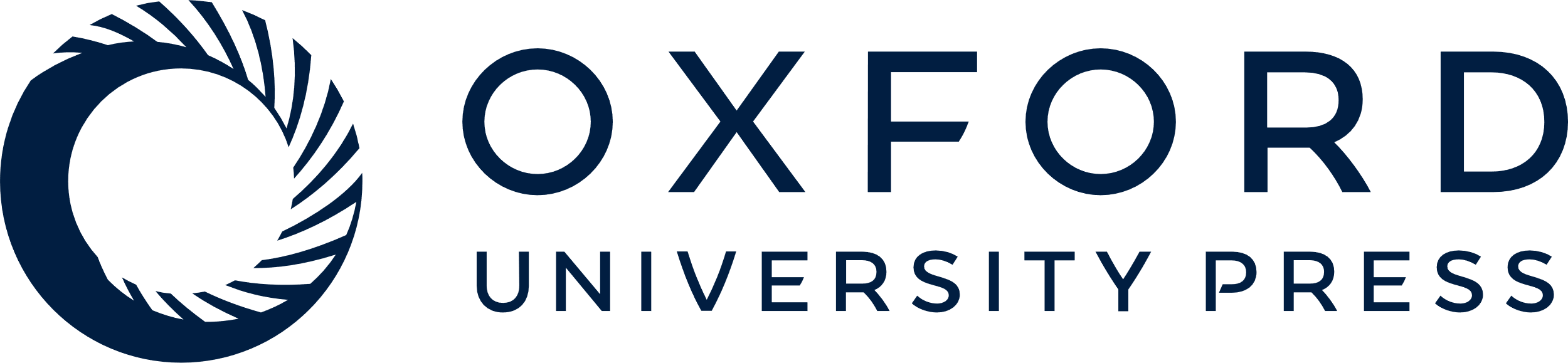 [Speaker Notes: Figure 14 Polarization profile of PSR J1731−1845 at 1369 MHz.


Unless provided in the caption above, the following copyright applies to the content of this slide: © 2011 The Authors Monthly Notices of the Royal Astronomical Society © 2011 RAS]
Figure 15 Polarization profile of PSR J1801−3212 at 1369 MHz.
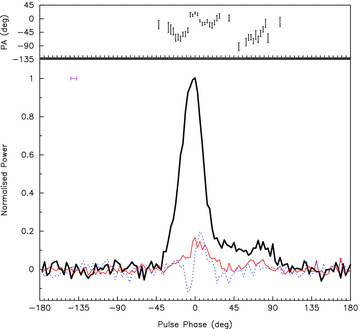 Mon Not R Astron Soc, Volume 419, Issue 2, January 2012, Pages 1752–1765, https://doi.org/10.1111/j.1365-2966.2011.19842.x
The content of this slide may be subject to copyright: please see the slide notes for details.
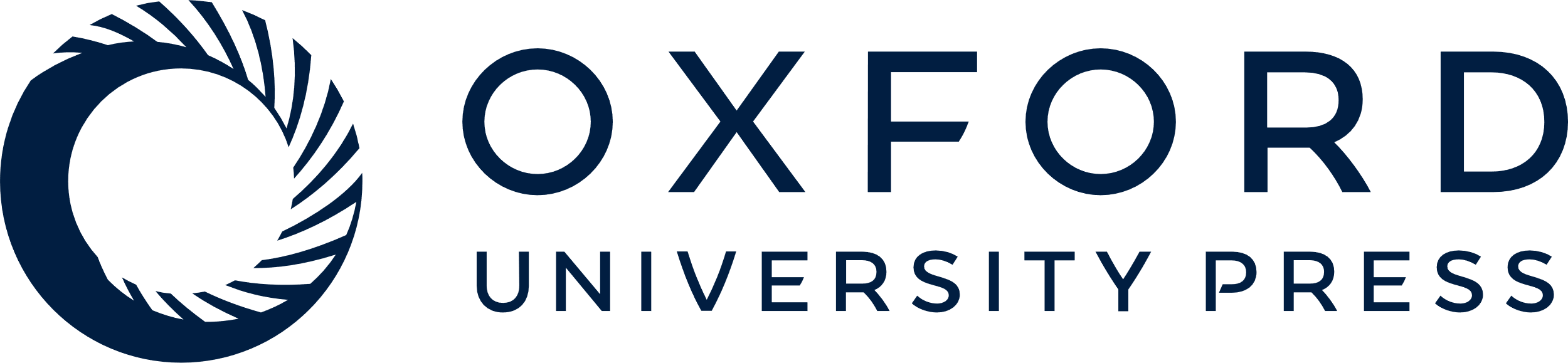 [Speaker Notes: Figure 15 Polarization profile of PSR J1801−3212 at 1369 MHz.


Unless provided in the caption above, the following copyright applies to the content of this slide: © 2011 The Authors Monthly Notices of the Royal Astronomical Society © 2011 RAS]
Figure 16 Polarization profiles of PSR J1811−2404 at (a) 732, (b) 1369 and (c) 3100 MHz.
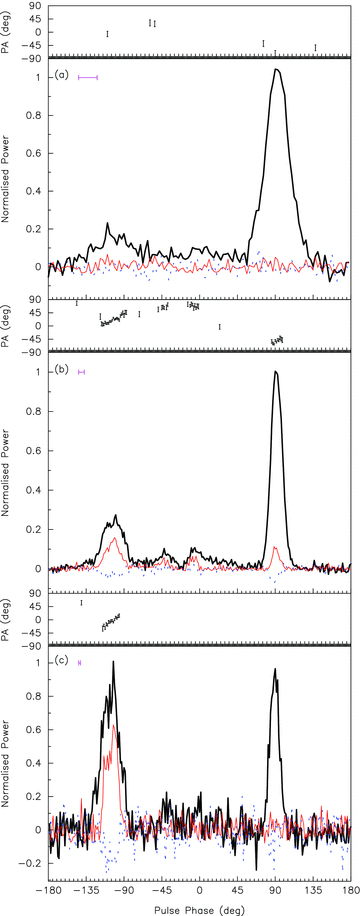 Mon Not R Astron Soc, Volume 419, Issue 2, January 2012, Pages 1752–1765, https://doi.org/10.1111/j.1365-2966.2011.19842.x
The content of this slide may be subject to copyright: please see the slide notes for details.
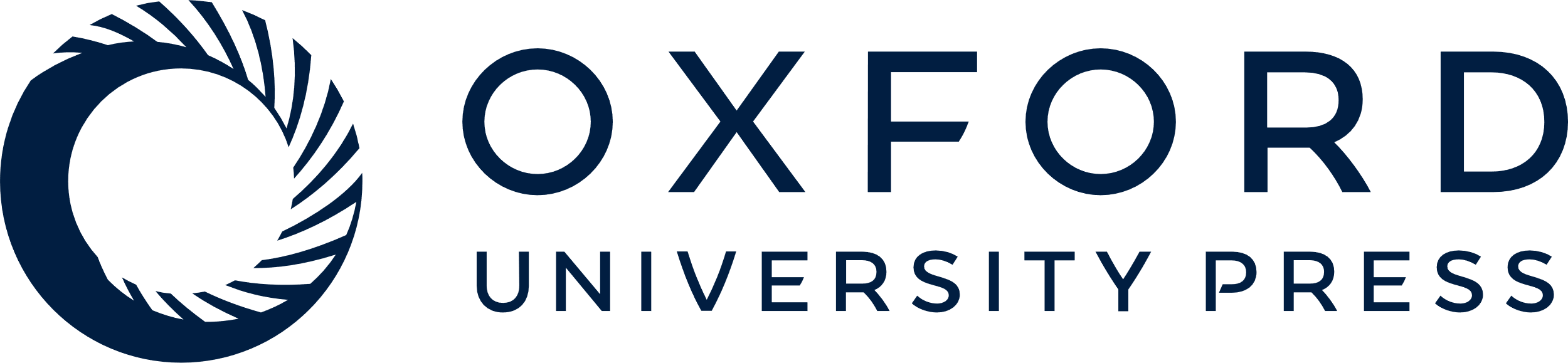 [Speaker Notes: Figure 16 Polarization profiles of PSR J1811−2404 at (a) 732, (b) 1369 and (c) 3100 MHz.


Unless provided in the caption above, the following copyright applies to the content of this slide: © 2011 The Authors Monthly Notices of the Royal Astronomical Society © 2011 RAS]
Figure 17 Polarization profile of PSR J1125−5825 at 1369 MHz, showing the observed PAs overplayed with the model ...
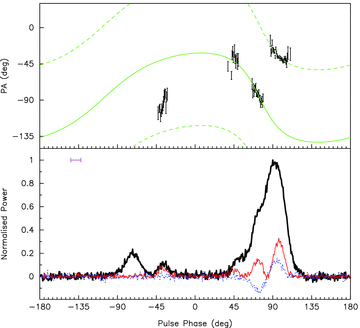 Mon Not R Astron Soc, Volume 419, Issue 2, January 2012, Pages 1752–1765, https://doi.org/10.1111/j.1365-2966.2011.19842.x
The content of this slide may be subject to copyright: please see the slide notes for details.
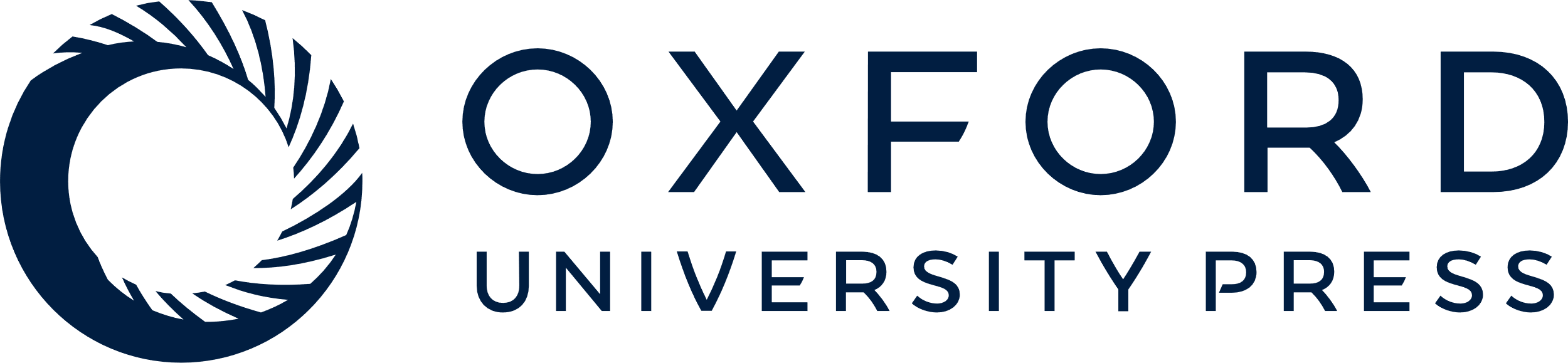 [Speaker Notes: Figure 17 Polarization profile of PSR J1125−5825 at 1369 MHz, showing the observed PAs overplayed with the model obtained from fitting the RVM. The dashed line is separated by 90° from the model PA to indicate orthogonal modes.


Unless provided in the caption above, the following copyright applies to the content of this slide: © 2011 The Authors Monthly Notices of the Royal Astronomical Society © 2011 RAS]
Figure 18 Polarization profile of PSR J1811−2404 at 1369 MHz, showing the observed PAs overlaid with the model obtained ...
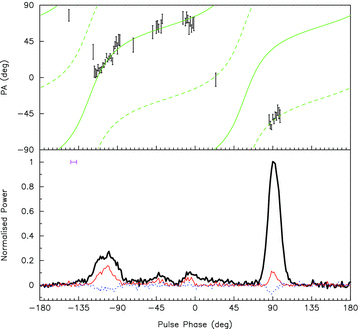 Mon Not R Astron Soc, Volume 419, Issue 2, January 2012, Pages 1752–1765, https://doi.org/10.1111/j.1365-2966.2011.19842.x
The content of this slide may be subject to copyright: please see the slide notes for details.
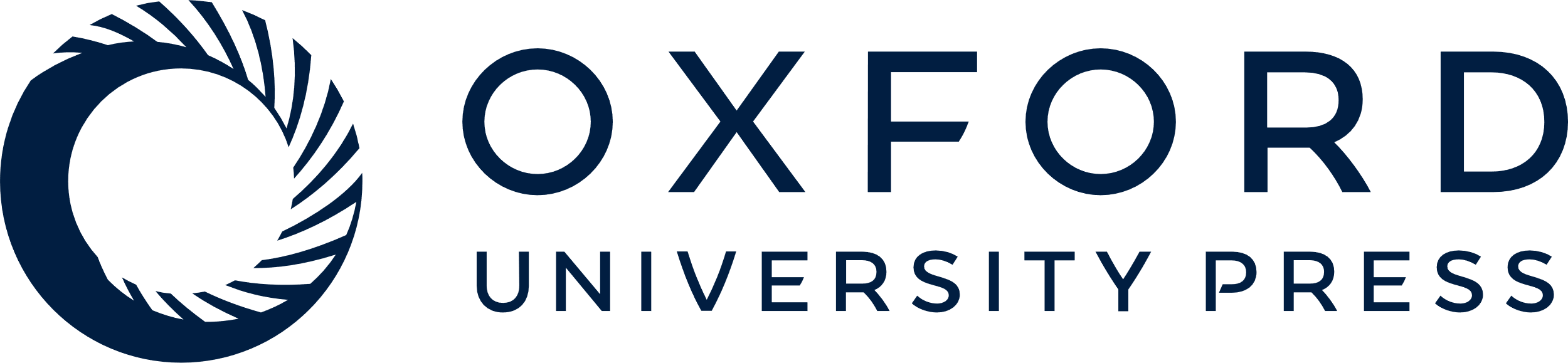 [Speaker Notes: Figure 18 Polarization profile of PSR J1811−2404 at 1369 MHz, showing the observed PAs overlaid with the model obtained from fitting the RVM. The dashed line is separated by 90° from the model PA to indicate orthogonal modes.


Unless provided in the caption above, the following copyright applies to the content of this slide: © 2011 The Authors Monthly Notices of the Royal Astronomical Society © 2011 RAS]